Feb 2022
TX and RX Timestamping Implementations
Date: March 4, 2022
Author:
Slide 1
Chris Beg, Cognitive Systems
[Speaker Notes: This presentation is making the assumption that a sensing measurement timestamp is necessary. Contribution 3 of the memo was the “Should vs Shall” discussion. If you believe that it will take several slides to illustrate what is lost by not having a timestamp at all, or by the timestamp being optional, then it would be better to have a second contribution about the “what if we didn’t have any timestamp”.
 
This contribution combines the TX discussion with the RX discussion, which was contributions 1 and 2 from the memo. https://qipworks.box.com/s/ccsiiwcbcl413byixdyd06emmr0e0963]
Feb 2022
Abstract
To discuss the implementation tradeoffs of performing timestamping at the TX vs RX side.
Provide proposals for including a timestamp in the measurement report frame.
Slide 2
Chris Beg, Cognitive Systems
Feb 2022
SFD Recap [1]
For the case when the sensing initiator is the sensing transmitter, the sensing initiator may optionally request the sensing responder to report sensing measurement results (Motion 60, 22/0038r2).

(Motion 21, 21/0908r2) A Sensing Measurement Report frame, which allows a sensing receiver to report sensing measurements, is defined. This frame contains at least the following two fields:
Measurement report control field: Contains information necessary to interpret the measurement report field.
Measurement report field: Carries CSI measurements obtained by a sensing receiver.

A WLAN sensing procedure may be comprised of multiple sensing measurement instances (Motion 14, 21/0145r4; Motion 29, 21/1543r1).
Slide 3
Chris Beg, Cognitive Systems
Feb 2022
SFD Recap Cont’d
7.1.4.2.4 Reporting phase
In the reporting phase of a sensing measurement instance, sensing measurement results are reported (Motion 15, 20/1851r4; Motion 29, 21/1543r1).
Results of measurements performed in a WLAN sensing procedure should be obtained by or reported to its initiator (Motion 11, 21/0147r3; Motion 29, 21/1543r1).
Transmission of the Sensing Measurement Report frame is initiated by an MLME primitive.  Both immediate and delayed reporting are acceptable (Motion 21, 21/0908r2).
(Motion 34, 21/1438r1) In the reporting phase, sensing measurement results of multiple sensing measurement setups of a sensing responder may be included in a single Sensing Measurement Report frame for delayed reporting.
Support for obtaining more than one sensing measurement result in a single Sensing Measurement Report frame sent by the sensing responder is optional for the sensing initiator.
Support for buffering more than one sensing measurement result and sending it in a single Sensing Measurement Report frame to the sensing initiator is optional for the sensing responder.
Slide 4
Chris Beg, Cognitive Systems
Feb 2022
Non-SBP Cases
Due to scheduling, spectrum availability, etc, all sensing measurements subject to timing jitter.
We need to add a measurement timestamp to the MLME output reported (algorithm input).
Case (a) “Sensing Receiver produces MLME Output” - report for MLME output contains timestamp
Case (b) “Sensing Transmitter produces MLME Output” - two possible options:
Option1: Sensing receiver timestamp included it in over-air-report (which then is passed to MLME output)
Option2: Sensing Transmitter generates timestamp, and adds into MLME output report
(a) Sensing Receiver produces MLME output
(b) Sensing Transmitter produces MLME output
STA1
Sensing Receiver
STA1
Sensing Transmitter
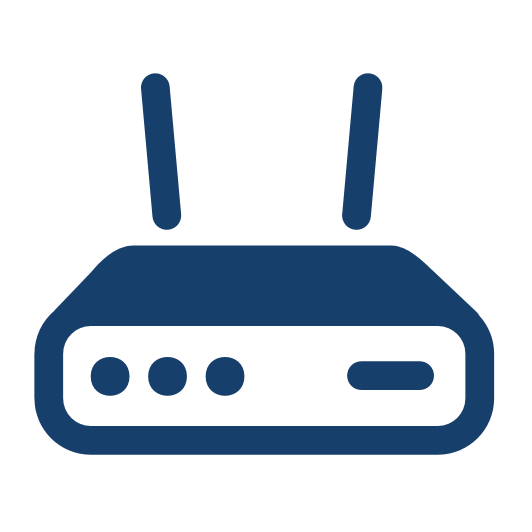 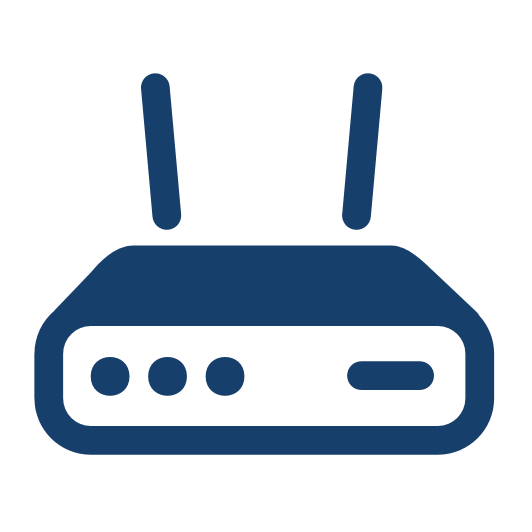 (2) MLME Output
(3) MLME Output
Measurement
Timestamp
Measurement
Timestamp
(1) NDP
(1) NDP
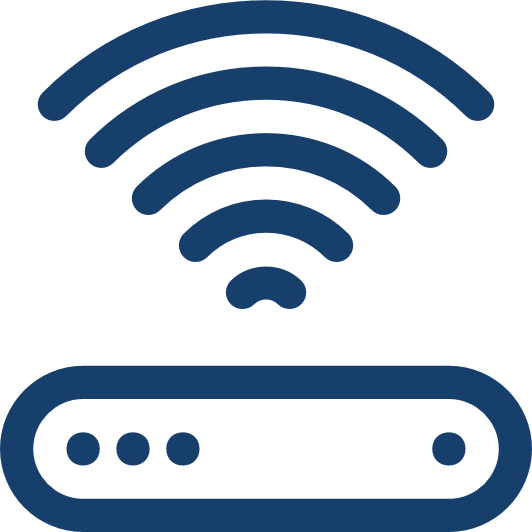 (2) Report
(Measurement+Timestamp?)
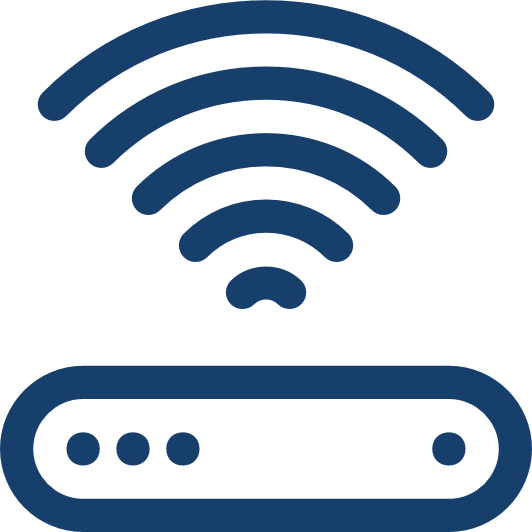 STA2
Sensing Transmitter
STA2
Sensing Receiver
Slide 5
Chris Beg, Cognitive Systems
Feb 2022
Non-SBP, Sensing Receiver Produces MLME Output
Over-the-air Measurement Report NOT required
Report delivered to MLME contains timestamp
(a) Sensing Receiver produces MLME output
(a) Timestamp Added by Receiver
Setup
Session Setup
Initialize
Measurement Setup
.
.
.
.
.
.
.
.
.
Sensing TF/NDPA
Obtain Measurement ID(s)
Sensing NDP
Obtain CSI_ESTIMATE
Timestamp (RX)
Measurement
(with timestamp)
Sensing Receiver MAC/PHY
Sensing Receiver MLME
Sensing Transmitter MAC/PHY
Slide 6
Chris Beg, Cognitive Systems
Feb 2022
Non-SBP, Sensing Transmitter Produces MLME Output
Over-the-air Measurement Report IS required, two options for timestamping.
Note:  Report may be delayed
           Receiver may not properly receive/decode Sensing TF/NDPA/NDP (resulting in no report)
(b.1) Timestamp Derived by Receiver
(b.2) Timestamp Derived by Transmitter
Setup
Setup
Session Setup
Session Setup
Initialize
Initialize
Measurement Setup
Measurement Setup
.
.
.
.
.
.
.
.
.
.
.
.
.
.
.
.
.
.
Lookup Table (Add):
  Measurement ID(s)
  Timestamp (TX)
Sensing TF/NDPA
Sensing TF/NDPA
Obtain Measurement ID(s)
Obtain Measurement ID(s)
Sensing NDP
Sensing NDP
Obtain CSI_ESTIMATE
Timestamp (RX)
Obtain CSI_ESTIMATE
Report:
Measurement ID(s)
CSI_ESTIMATE
Timestamp
Report:
Measurement ID(s)
CSI_ESTIMATE
Lookup Table (Find):
  Measurement ID(s)
  Obtain Timestamp
Measurement Report
Measurement Report
Measurement
(with timestamp)
Measurement
(with timestamp)
Sensing TX MLME
Sensing RX MAC/PHY
Sensing RX MAC/PHY
Sensing TX MAC/PHY
Sensing TX MAC/PHY
Sensing TX MLME
Slide 7
Chris Beg, Cognitive Systems
Feb 2022
SBP Cases
Report to SBP Requester requires timestamp as it has no knowledge of measurement times
Instead of sending report to MLME, SBP cases transmit report to SBP Requester
When SBP AP is Sensing Receiver, equivalent to “Non-SBP, Sensing Receiver produces MLME Output”
When SBP AP is Sensing Transmitter, equivalent to “Non-SBP, Sensing Transmitter produces MLME Output” 
Option1: Sensing Receiver produces timestamp and includes it in report, which is same report to SBP Requester
Option2: Sensing Transmitter produces timestamp which is added to SBP report
(b) SBP-capable AP is Sensing Transmitter
(a) SBP-capable AP is Sensing Receiver
SBP-capable AP
Sensing Initiator
Sensing Receiver
SBP-capable AP
Sensing Initiator
Sensing Transmitter
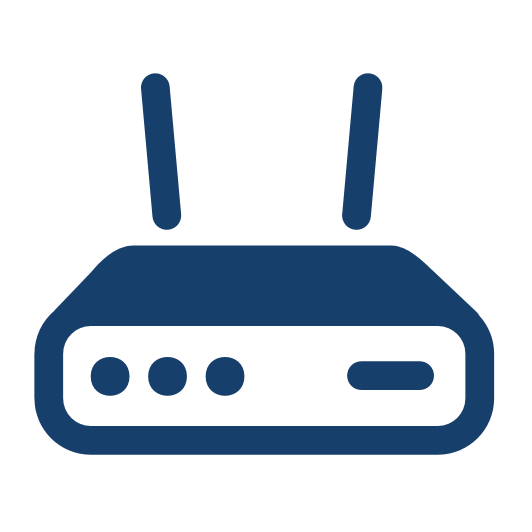 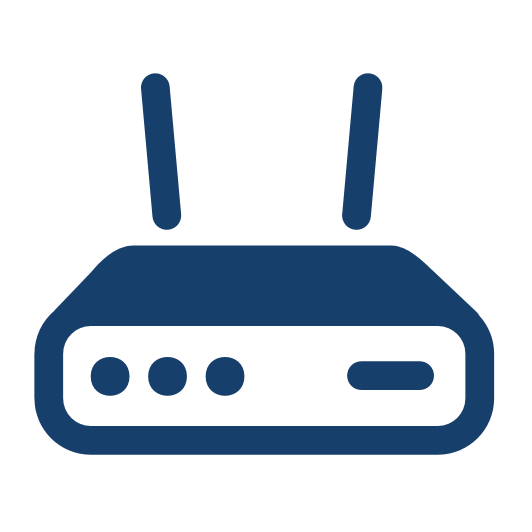 STA1
SBP Requester
STA1
SBP Requester
(1) SBP Request
(1) SBP Request
(2) NDP
(2) NDP
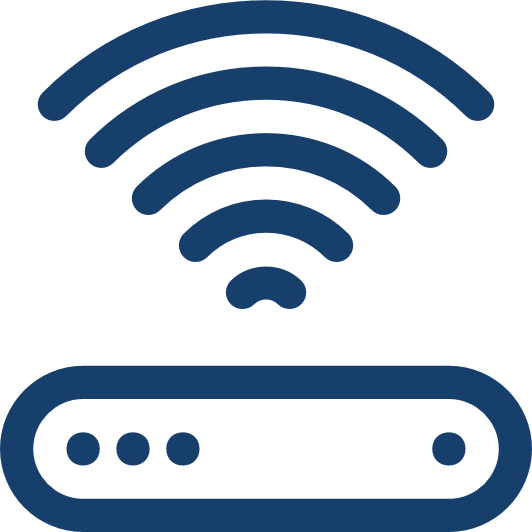 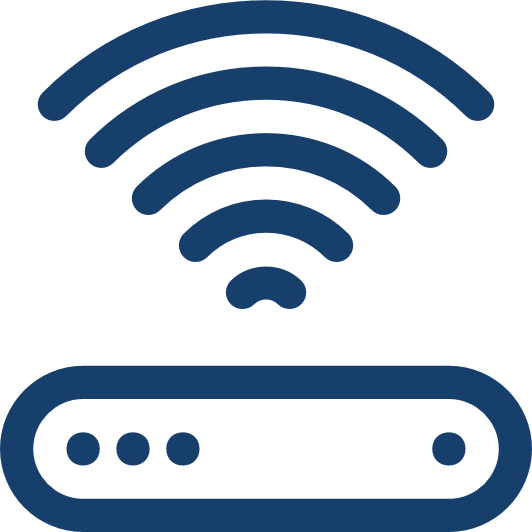 (3) Report
(Measurement+Timestamp?)
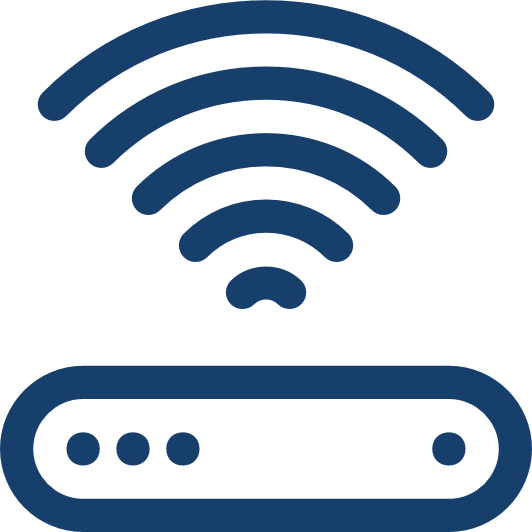 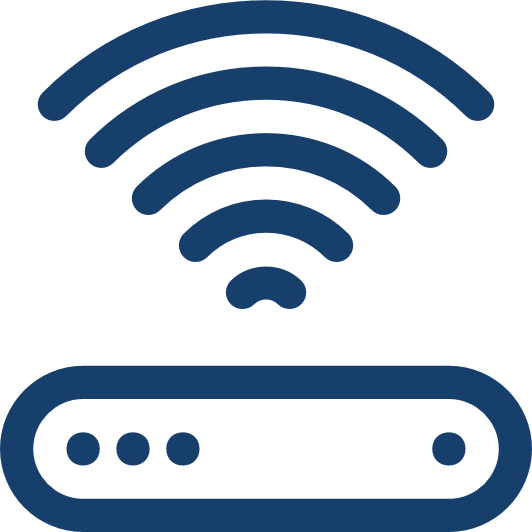 (3) Report 
(Measurement + Timestamp)
(4) Report 
(Measurement+Timestamp)
STA2
Sensing Transmitter
STA2
Sensing Receiver
(4) MLME Output
(5) MLME Output
Measurement
Timestamp
Measurement
Timestamp
Slide 8
Chris Beg, Cognitive Systems
Feb 2022
Measurement Report Frame
Measurement Report Frame PDT defines the following [3]:
Measurement Report Frame (both public and private version) to contain one or more Sensing Measurement Report Elements
Report Element to contain a single measurement report



Report Control subfield to contain information necessary to interpret measurement report subfield.
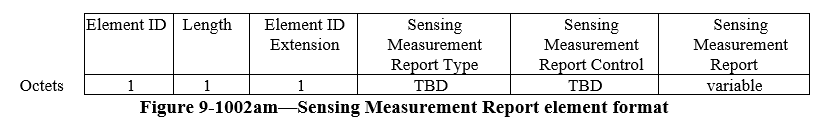 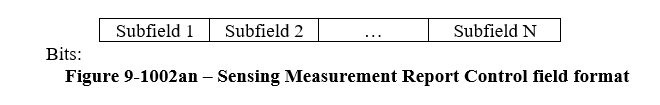 Slide 9
Chris Beg, Cognitive Systems
Feb 2022
Option 1
Timestamp always added by sensing receiver, and always present in measurement report




Timestamp will be present in all over-the-air reports, SBP reports, and MLME reports
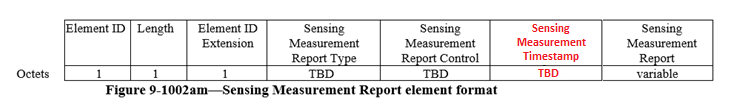 Slide 10
Chris Beg, Cognitive Systems
Feb 2022
Option 2
Timestamp added by device producing MLME output, or Sensing-By-Proxy AP, and optionally present in measurement report



Timestamp Present indication in Report Control field
E.g., 1-bit indicating if timestamp is present or not in Measurement Report Element


Timestamp may not be present in over-the-air reports.
Timestamp will be present in SBP reports and MLME reports
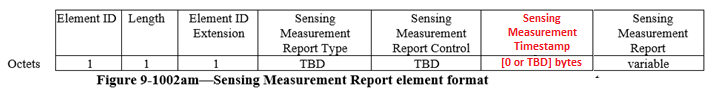 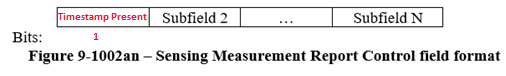 Slide 11
Chris Beg, Cognitive Systems
Feb 2022
Option Tradeoffs
Slide 12
Chris Beg, Cognitive Systems
Feb 2022
SP1
Which of the following options do you prefer:
In the Sensing Measurement Report Frame PDT (11-22-0235):
A fixed length Timestamp field is to be added into the Measurement Report Element.
In the Sensing Measurement Report Frame PDT (11-22-0235):
An optional Timestamp field is to be added into the Measurement Report Element.  
A Timestamp Present subfield is to be added into the Report Control Field of the Measurement Report Element to indicate the Timestamp presence.
Further Discussion on signaling of Timestamp.
Abstain
a/b/c/d
Slide 13
Chris Beg, Cognitive Systems
Feb 2022
References
[1] 21/11-21-0504-07-00bf-specification-framework-for-tgbf
[2] 11-21-1924-01-00bf-timestamping-a-measurement-report.pptx
[3] 11-22-0235-04-00bf-proposed-draft-text-for-sensing-measurement-report-frame-excl-format.docx
Slide 14
Chris Beg, Cognitive Systems